فحوصات الجص  Gypsum Testsالتجربة الثالثة   فحص زمن التماسك للجص Initial Setting Time Test for Gypsum
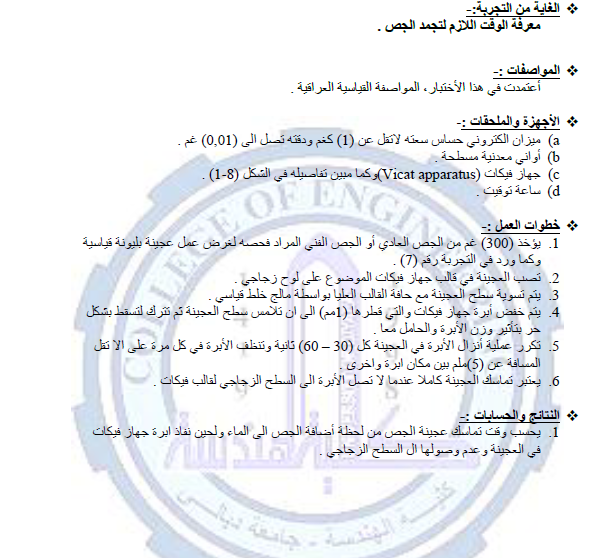 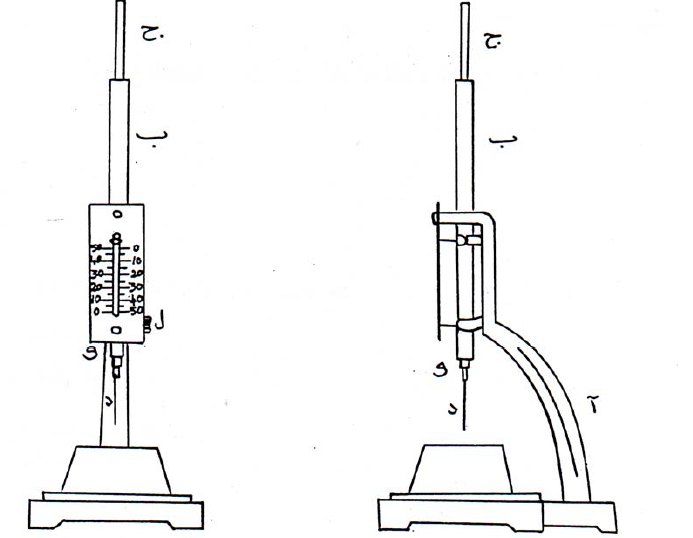